Figure 3 Annotations in the space surrounding hospital computer workstations contain information to assist in ...
J Am Med Inform Assoc, Volume 21, Issue 3, May 2014, Pages 414–422, https://doi.org/10.1136/amiajnl-2012-001520
The content of this slide may be subject to copyright: please see the slide notes for details.
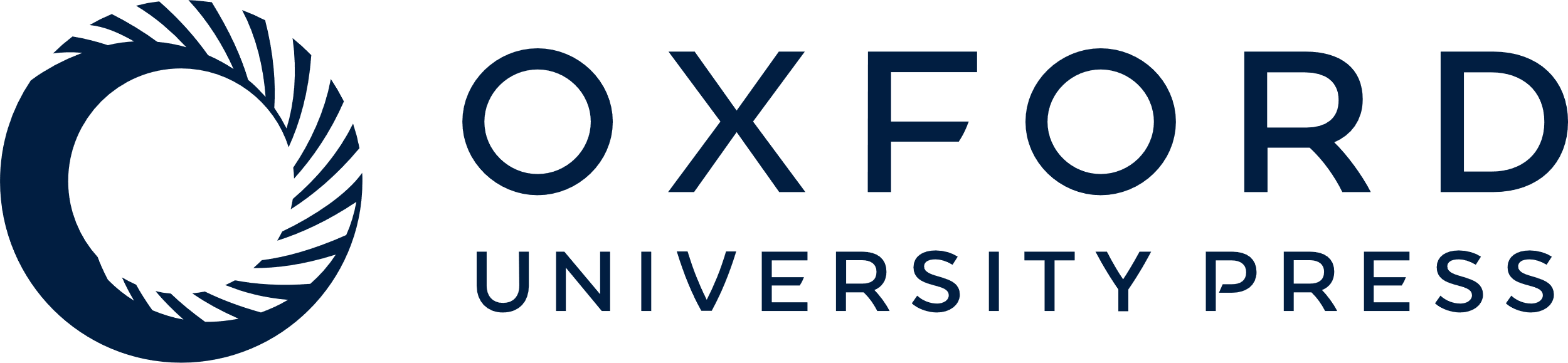 [Speaker Notes: Figure 3 Annotations in the space surrounding hospital computer workstations contain information to assist in operating the clinical software. Clockwise from left: (1) a list of software icons and their associated functions on the wall next to a computer screen; (2) a note on top of a screen reminding users to ‘Protect your security’, followed by the icons to ‘Change user’ or ‘Exit’; (3) paper sheets on a wall behind a workstation with detailed instructions: ‘Electronic Medical Record–what you need to know’, eg ‘Allergies Recording’ followed by detailed instructions.


Unless provided in the caption above, the following copyright applies to the content of this slide: Published by the BMJ Publishing Group Limited. For permission to use (where not already granted under a licence) please go to http://group.bmj.com/group/rights-licensing/permissionsThis is an Open Access article distributed under the terms of the Creative Commons Attribution-NonCommercial-NoDerivs licence (http://creativecommons.org/licenses/by-nc-nd/3.0/) which permits non-commercial reproduction and distribution of the work, in any medium, provided the original work is not altered or transformed in any way, and that the work is properly cited. For commercial re-use, please contact journals.permissions@oup.com]